Business Finance
Business Finance.
Definition:
Guthmann and Douglas- 
“Business finance can be broadly defined as the activity concerned with planning, raising, controlling and administering the funds used in the business”.
In short it is a process of raising, providing and managing of all the money to be used in connection with business activities.
Finance Function (Modern Approach)
Financing
Decision
RISK
MARKET VALUE OF SHARE HOLDERS WEALTH
Investment
decision
RETURN
Dividend
Decision
Production
Materials
H.R.M
Finance
Function
Marketing
M.I.S
R & D
Finance is the heart function of an organisation.
ORGANISATION OF FINANCE FUNCTION
SHAREHOLDERS
B.O.D
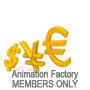 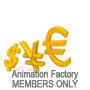 M.D./CHAIRMAN
PRODUCTION MANAGER
FINANCE
MANAGER
MARKETING
MANAGER
R & D
HR MANAGER
SYSTEMS/M.I.S
TREASURER/
COMPANY SECRETARY
CONTROLLER
Financial Accounting, Management and Cost A/c,  Internal Audit, Tax Administration, Budgeting and Control, Economic Appraisal.
Provision of Finance, Banking & Custody, Investor relationship, Short term Finance, Cash Management, Credit administration, Investments, Insurance.
FINANCE AND OTHER RELATED DISCIPLINES.
PRIMARY DISCIPLINE:
Accounting.
Micro Economics.
Macro Economics.
FINANCIAL DECISION AREAS:
Investment analysis.
Working Capital Management.
Sources & Cost of funds.
Capital Structure.
Dividend Analysis of risk and return.
SECONDARY DISCIPLINE:
Marketing
Production
Quantitative Methods.
Features of Business Finance:
Deals with financial aspects-
Finance touches all aspects of business.
It deals with planning, raising, administering and controlling the funds
It is a science as well as an art.
Features continued…
Concerned with estimation, collection and utilization of funds.


Needs proper  planning and control.
Features continued…
Objective oriented activity-
It is basic for running the business activity.
It helps in providing adequate profitability in the business.
It ensures fair return to owners/shareholders.
Helps in creating and developing reserves for meeting contingencies and growth.
Features continued…
It is closely related to others aspects of business – (Production, Distribution etc.)

Dynamic in nature – 
New challenges and problems
A financial manager needs maturity, skill, experience and innovation.
Features continued…
Business needs different types of finance-
Fixed and working capital
Business finance v/s corporate finance
Meaning 
It deals with financial requirements of business enterprise engaged in production, marketing and so on.
Nature of concept
It is a broad concept as it deals with the financial problems of all types of business enterprises 
Nature of term 
Wider term due to wide coverage 
( covers entire business activity such as industry, commerce, trade and so on.)
Use of the term
Business finance is a term now used extensively and is popular in the present business world
It deals with financial requirements of a corporation or joint stock company .

It is a narrow concept as it deals with the financial problems of joint stock companies only.

Narrow term as its coverage is narrow  


The term corporation finance used in olden days & is no more used extensively.
Role of Business Finance
Organisation is a combination of factors of production.
A business organisation is established in order to conduct some type of business activity.
An organisation needs financial support throughout its life span.
For its survival, orderly functioning and growth. 
Finance plays a significant role in company’s financial activities as well as other activities such as production and management.
Expansion, modernisation or diversification of business organisation is possible only when adequate fubds are available/ collected.
Finance enables management in getting over their business problems and achieving their wealth maximisation goal.
This suggest the importance/ significance of finance in company’s activities and operations
Principles of Business finance
Full Utilisation of Funds
Wastage or misdirection of funds should be avoided
Funds collected should used economically as it ensures return 
This means funds should be gainfully employed for better returns in terms of profit.
Misusing of funds for undesirable purpose should be avoided.
Maximisation of return on investment
Funds provide maximum return only when they are used in a rational manner.
There should be value addition to the funds invested in the business. 
This will be in the form of return or profit available.
Survival and prosperity of business unit
Financial management should bring stability to the business unit.
It should lead the business unit towards progress & prosperity in terms of sales, profit or market reputation. 
There should be no danger to its survival.
The funds of the company should be invested with proper care & caution so as to minimise the risk & ensure high return over years.
Fair balance between liquidity and profitability
There should be adequate cash flow to meet the regular expenses of the company (purchase of raw material, payment of wages , other regular expenses etc.
Profitability increases due to healthy cash flow position.
A company should not try to raise profitability at the cost of liquidity.
Excess liquidity is undesirable as it may bring down the rate of profitability. 
A fair balance between liquidity and profitability is desirable as it offers many benefits
Good public image 
Business enterprise should try to create favourable public image through its objectives & operations. 
It should offer 
various incentives to its employees
attractive dividend to its shareholders
regular supply of quality goods at fair prices to its consumers
Financial support to local community & society at large by providing funds for social purposes such as pollution control & provision of educational & sports facilities to local people.
This is possible if funds are utilised properly &fully.
Financial Planning
Meaning
It is an integral part of overall business planning.

The outcomes are in the form of financial plan or capital plan.

It leads to overall preparation of financial plan which is an estimate of total capital requirements of the company.
A financial/ Capital plan gives a blueprint of the financial structure of a company. 
It is a statement which tells how much capital will be required, how it will be collected and utilised. 

The financial plan lays down sound foundation for the capital structure of a company.
Definition
According to Gerstenberg, Financial planning involves three major activities.  These are:
Determining the amount of capital needed by a concern to carry out its operations smoothly, i.e. capitalisation.

Determining the pattern of securities to be issued by the company in order to ensure the availability of required funds. i.e. capital structure.

Determining the suitable policies for the proper utilisation and administration of capital i.e. assets management policies.
Objectives of Financial Planning
To estimate precisely and accurately the total financial needs of a business unit.
To ensure adequate supply of capital to the enterprise so that smooth & orderly working is ensured.
To minimize the cost of raising funds by procuring funds under the most favourable circumstances
To provide flexibility to the financial structure of the enterprise for suitable adjustments as per the need. i.e as per the changes in the business environment.
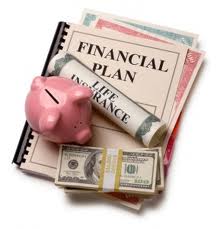 Steps in Financial Planning
Determining long term and short term financial objectives-

Formulation of financial policies-

Developing Financial Procedures

Reviewing Financial plan
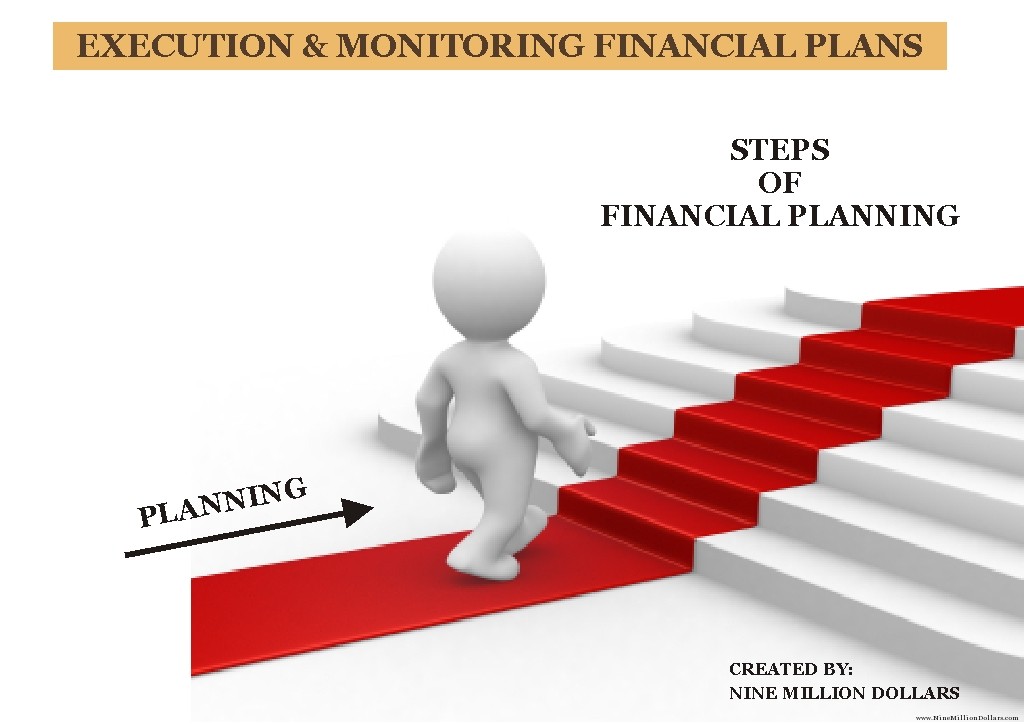 Steps in financial planning contd.
Determining long-term and short-term financial objectives-
It begins with finalization of financial objectives for the corporation/enterprise.
Objectives act as a guide to financial managers.
They provide clear direction and avoids confusion.
Long term financial objectives is maximisation of wealth
It helps the firm to ensure liquidity, replacement, capacity improvement and other decisions.
Short term financial objective of a firm is to ensure its survival in the business world.
The firm has to ensure adequate liquidity in assets.
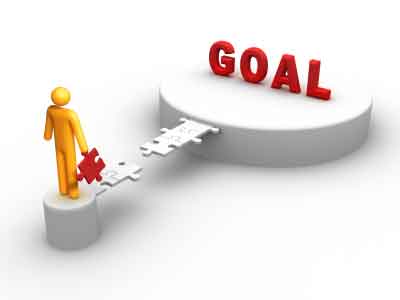 Steps in financial planning contd.
Formulation of financial policies-
Financial policies serve as guide and are associated with requisition, allocation and control of funds.  
The following categories
Policies pertaining to quantum of funds to accomplish goals.
Policies pertaining to patter of capitalization.
Policies relating to controlling powers of suppliers of funds.
Policies w.r.t choice of sources of funds.
Policies pertaining to allocation of funds between cash and cash equivalents.
Policies pertaining to allocation of funds as between forms of inventories.
Policies in regard to credit and credit collection activities (Bills receivables).
Policies relating to allocation of income.
Steps in financial planning contd.
Developing financial procedures-
The firm must lay down procedures for attainment of policies.
Procedures guide employees and enable them to understand what they are suppose to expect.
Procedures simplify administrative process, ensures co-ordination of actives and improves the quality of performance of employees.
Procedures decided should be simple, easy to understand & quick to follow.
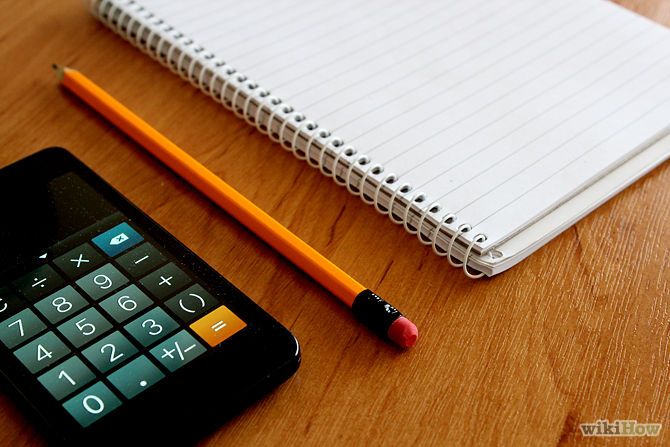 Steps in financial planning contd.
Reviewing financial plan-
The management must review and revise the firm’s short term objectives, policies and procedures periodically in the light of changed economic & business situations/environment.
There should exist flexibility which is necessary for the firm.
Financial planning without due attention to flexibility may prove to be harmful to the firm.
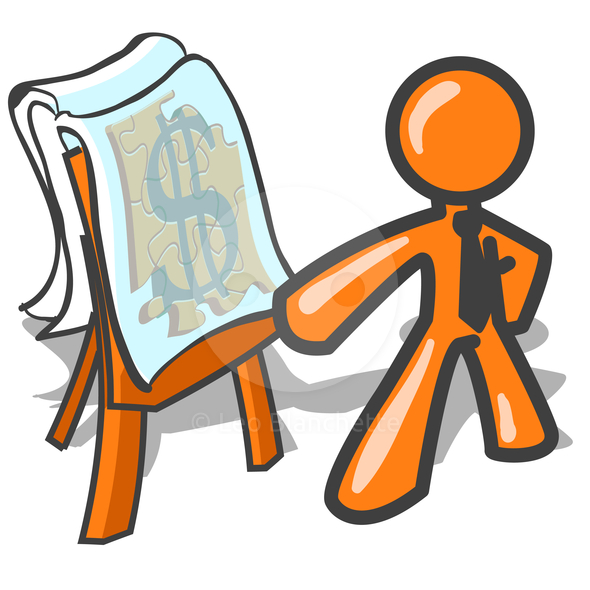 Requirements/Essentials of Financial planning.
Gives a foresight- prepared with a vision & foresight
Helps in visualizing the current as well as the future financial needs.
It helps in making the plans practical and result oriented.
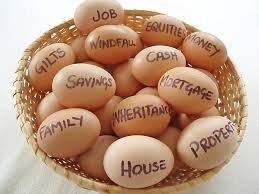 Investment
Loans
Requirements/Essentials of Financial planning.
Provides for contingencies-
Helps to visualize contingencies and make suitable provisions to meet such situations.
Contingencies should be anticipated and remedial measures should be introduced in financial planning.

Helps in providing for liquidity-
Adequate provisions should be made for liquidity as shortage of funds could lead to embarrassments.
Liquidity is necessary for maintaining credit standing of a firm
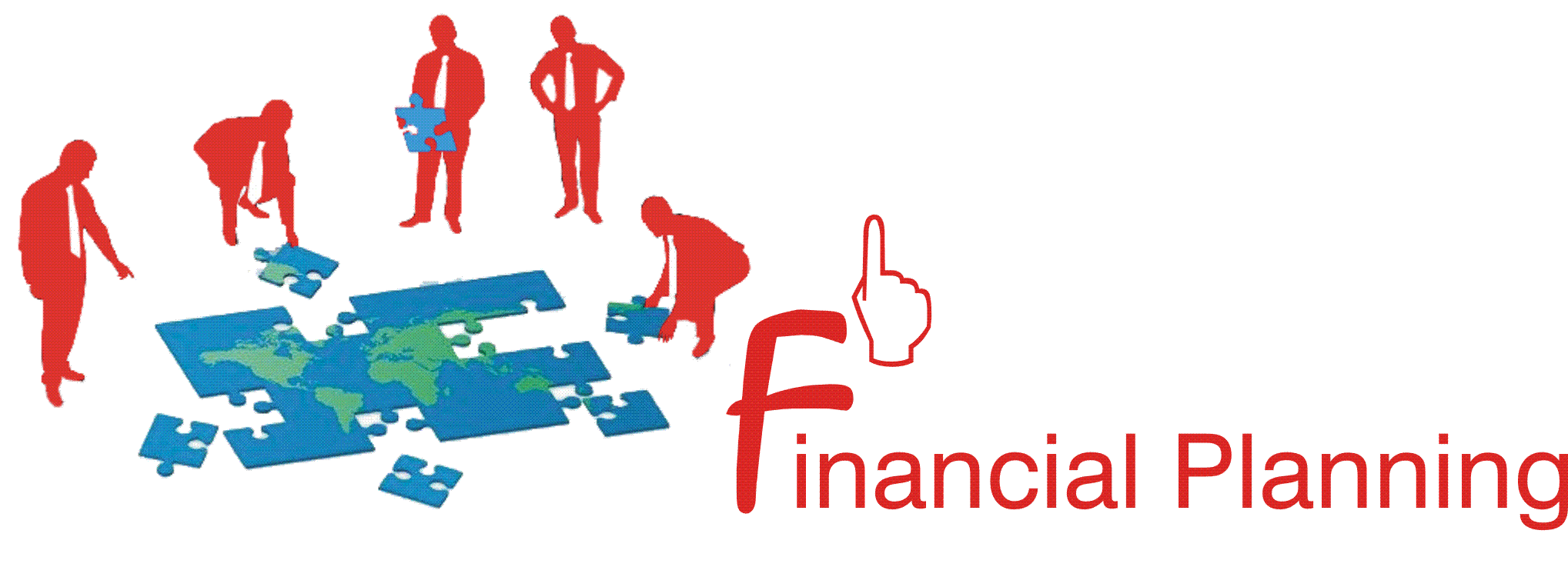 Requirements/Essentials of Financial planning.
Safety to investors-
It ensures that investors get a fair return on investment.
It helps in avoiding over or under capitalization situations.
Economy – The cost of raising finance should be kept low and expenses on collection of funds should be minimum.
Objectivity- The financial plan should be realistic, based on exact financial needs and should meet the objectives of the enterprise
Simplicity- it should be free from ambiguities, complexities .A simple capital structure is easy to understand & administer
flexibility_- capable of undergoing modifications as circumstances arise. It should be capable of being adjusted as and when needed.
Requirements/Essentials of Financial planning.
10.Appealing to investors
 It should be appealing and attractive to the investors(interest rate, the retention ratio, dividend payout ratio.)
There should be balanced combination of different securities 
11. Proper timing of financing
Proper timing for collection of capital should be considered. 
Sale of equity shares (even at a premium) is possible during the boom period when stock exchanges are active. 
Borrowed capital will be necessary during depression.
12. Intensive use of funds collected( Maximum utilization)
Should utilize available resources in the best possible manner.
In order to raise profitability by avoidng scarcity of capital as well as excess capital which cannot be put to proper use.
Significance/ Importance of Financial Planning:
It acts as a road map in financial matters-
Matters such as
Pay roll execution – Accounts payable.
Estimation of upcoming earnings of the company.
Debts and rising cost of finance.
Diversification, modification and expansion of capacity/product lines.
Marketing.
Significance/ Importance of Financial Planning:
2. Income: 
     Its is possible to manage income more effectively through 	planning. 


3. Cash Flow: 
Considers cash inflows and outflows
Helps in monitoring expenses, Tax 
     planning, budgeting etc.
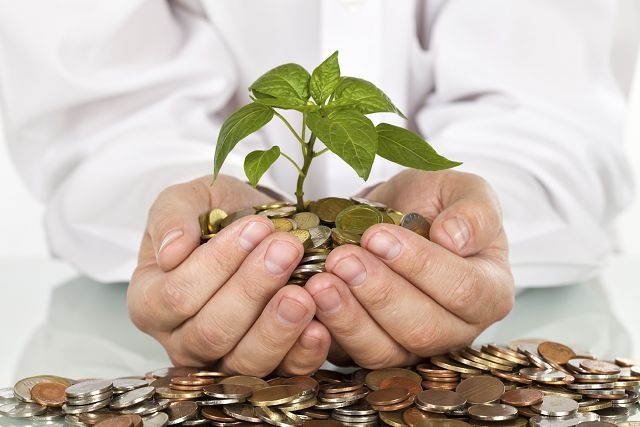 Significance/ Importance of Financial Planning:
It emphasizes on both the sides of the balance sheet- asset and liability side.

Financial Understanding: 
Better financial understanding of financial goals.
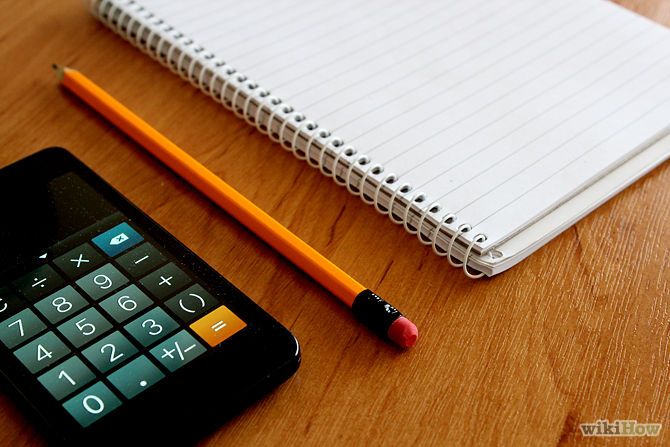 Sound financial planning ensures orderly functioning , stability & prosperity to an business unit.
Financial planning is important as it is the starting point of promoting a company.
Defective financial planning may create financial problems before a business.
Such as overcapitalisation.
Types of financial plan
1. Short term financial Plan 
Prepared for a maximum period of one year.
It is suitable for assessment of working capital needs of the enterprise.
Preparation of different types of budgets such as sales budget or cash budgets are e.g. of short term plan. 
Useful for organising activities of different departments in an orderly manner.
This plan are prepared at the departmental level by Departmental manager
2. Medium term plan
Normally prepared for a period of five years.
Such plans are prepared for replacement & maintenance of assets, Research & Development of activities of an enterprise & financing of increased working capital needs of the enterprise.
Preparation of medium term plan is difficult as compared to the preparation of short term plan.
Such plan  is prepared by production manager/ Research Manager & so on.
3. Long term Financial Plan
Is prepared for a period of five years or more than five years period.
Such long term plan incorporates policies & programmes pertaining to capitalisation, financing growth & expansion programmes of the enterprise.
Long term financial plan is normally designed by the promoters of the company. 
Knowledge, vision & foresight are required for the preparation of long term financial plan.